Welch’s 2-sample t-test
1) What can it do?

2) How does it work?

3) How to perform Welch’s t-test in R?
Note:  this video is intended to follow the video regarding
a (standard) 2-sample t-test
1
Welch’s 2-sample t-test
Does the average mass of an apple differ significantly from 
the average mass of an orange?
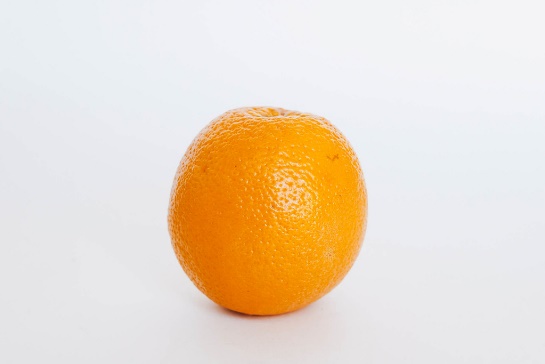 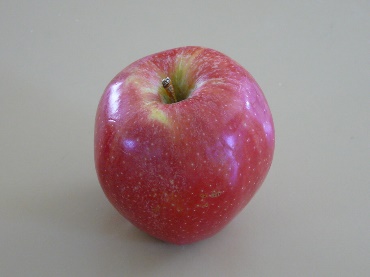 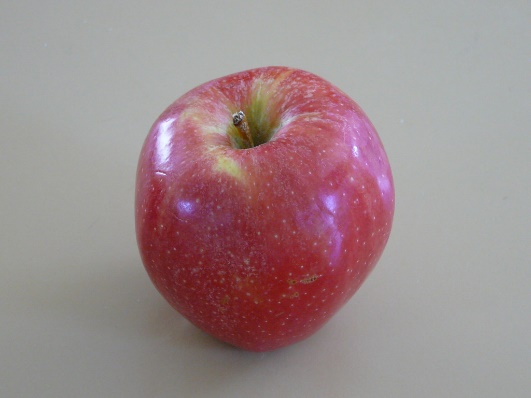 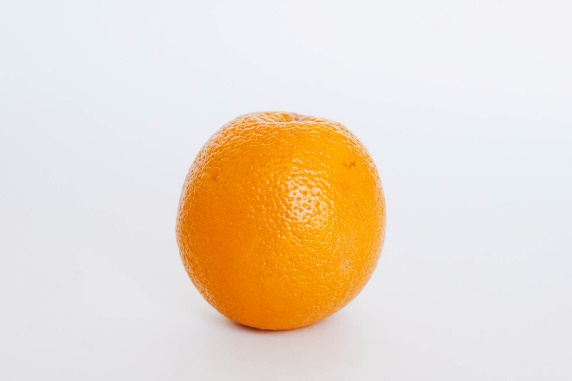 vs.
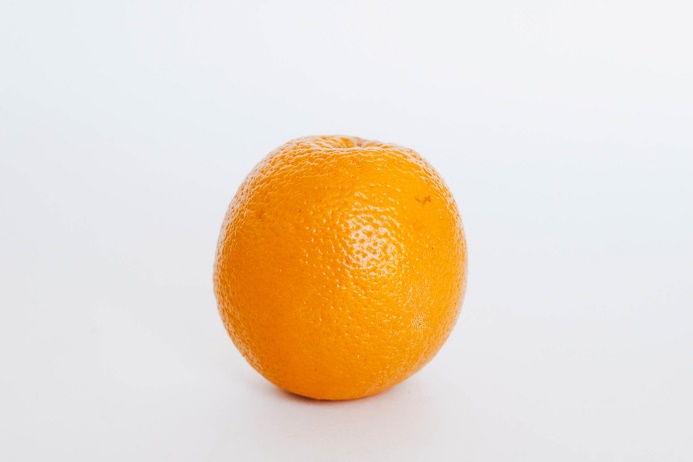 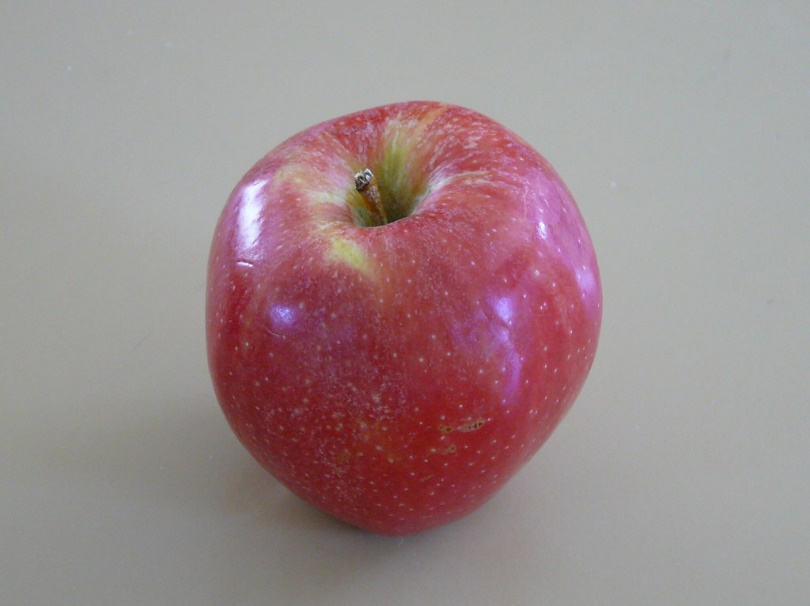 Allows unequal variance
2
“Apple” by idpams CC BY 2.0
“Orange” by wuestenigel  CC BY 2.0
Welch’s 2-sample t-test
How does it work?
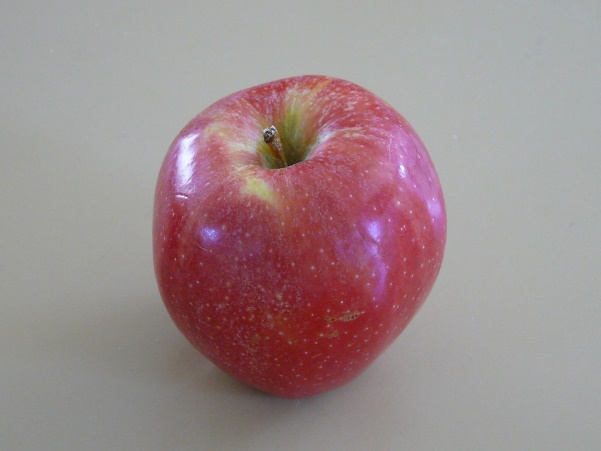 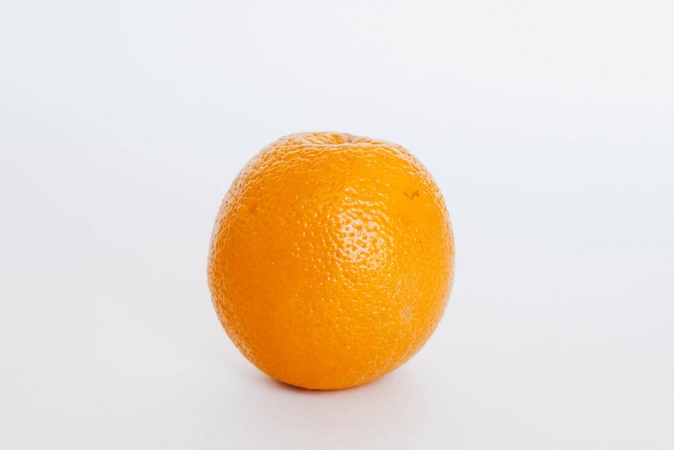 X1 – X2
t  =
sp
Difference between 
the means
Measure of uncertainty
Adjusts degrees of freedom (d.f.); d.f., may be a fraction
3
[Speaker Notes: Yes, calculates s_p differently and uses different df.]
Assumptions of Welch’s 2-sample t-test

  Random sampling

  Independence

  Homogeneity of variances (no outliers)

  Normality within each group (no outliers)

Plot your data!
4
An example in R
Set up data:
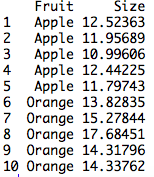 5
An example in R
Set up data:
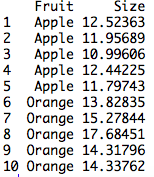 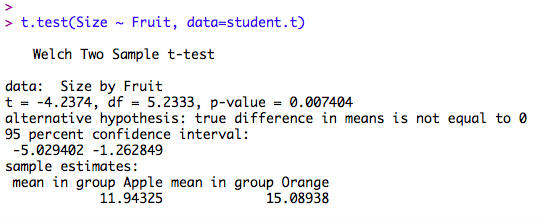 6
An example in R
Set up data:
What is the average size of apples?  
Oranges?

What is the estimated difference in mass 
between apples and oranges?
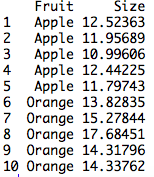 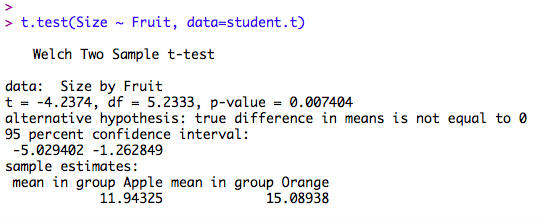 7
An example in R
Set up data:
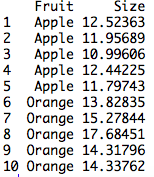 Do our data suggest that 
apples and oranges differ 
in size, on average?
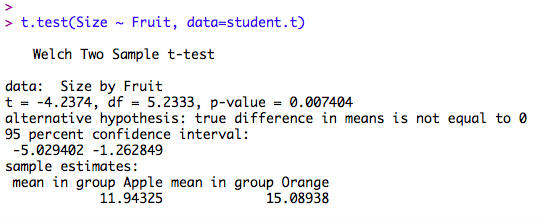 8
An example in R
Set up data:
“Our samples indicates that apples (mean 
mass +/- SE:  11.9g +/- 0.3) and oranges 
(15.1 +/- 0.7) differ in mass by (95% CI) 
1.26 – 5.02 g, which differs significantly 
from zero (Welch’s t-test; t = 4.24, df = 5.23, 
p = 0.0074).”   Plot data, too; state sample sizes
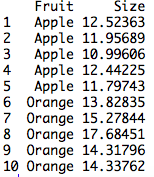 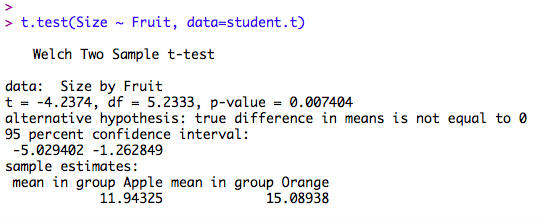 9